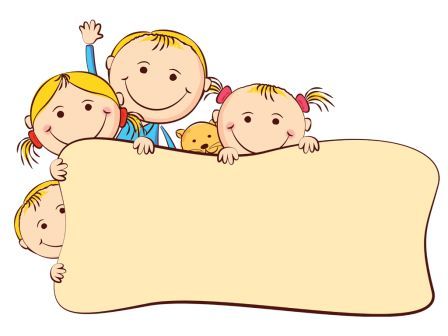 Муниципальное автономное дошкольное образовательное учреждение 
“Детский сад №2 “Рябинка”
Адаптационная 
Технология



Педагог-психолог Н.Ю. Рубанец
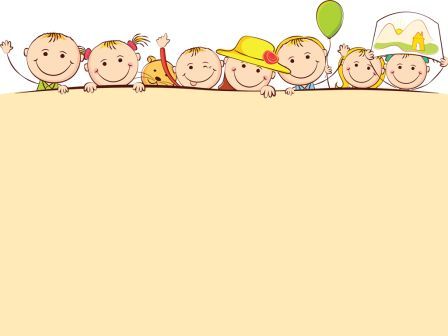 Адаптационная технология
Режим дня
Интернет-марафон
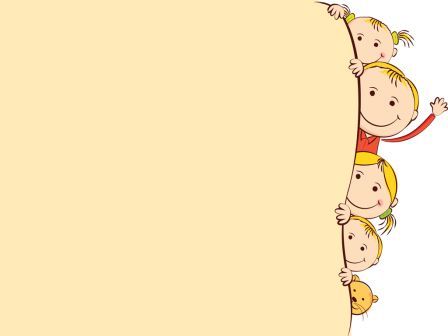 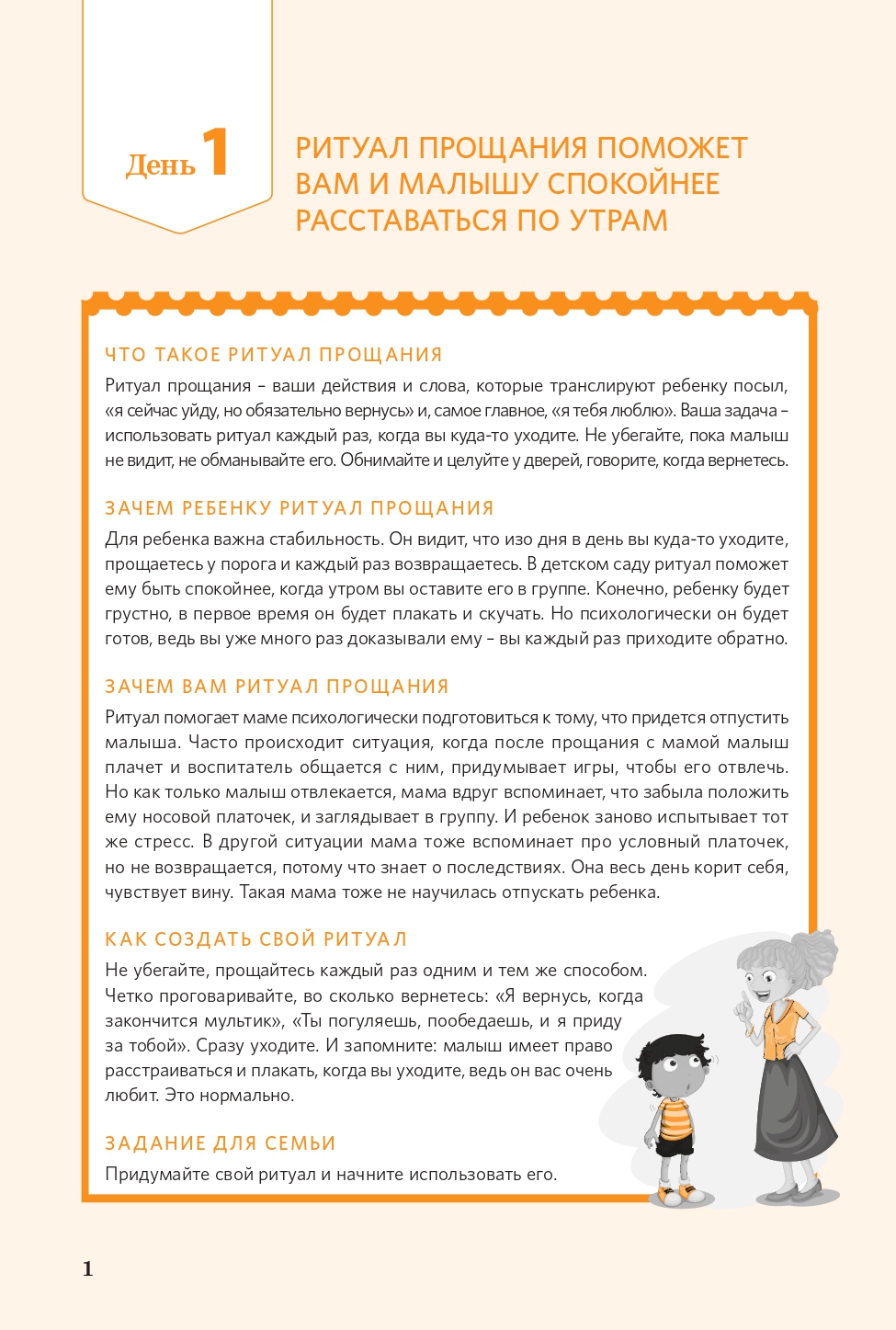 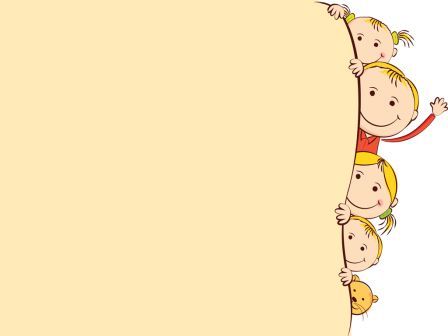 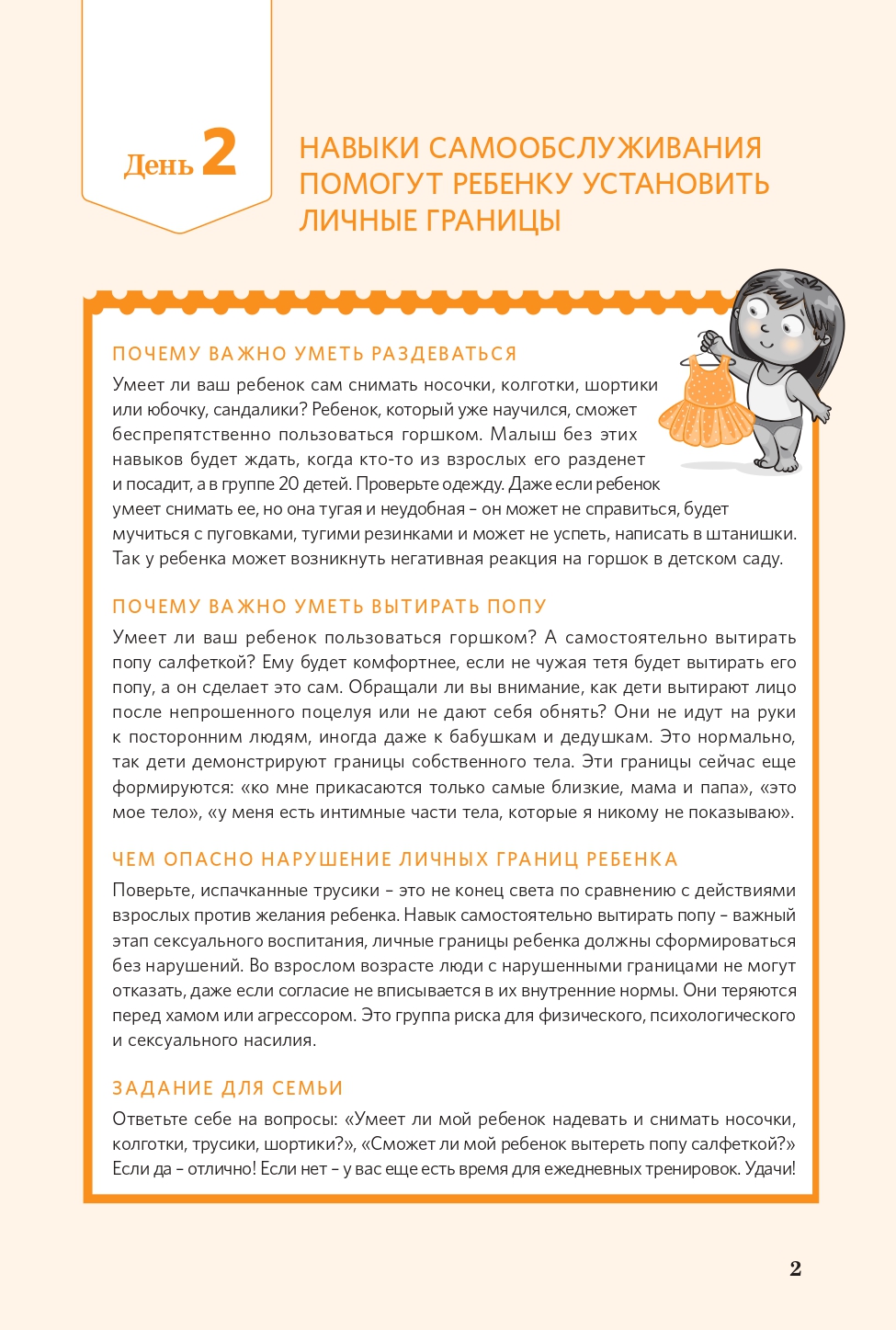 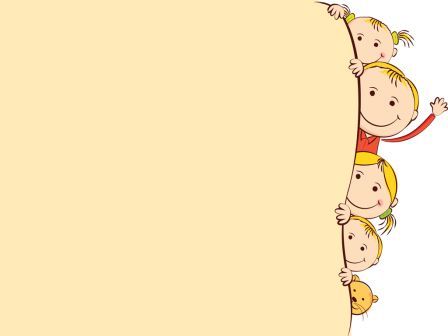 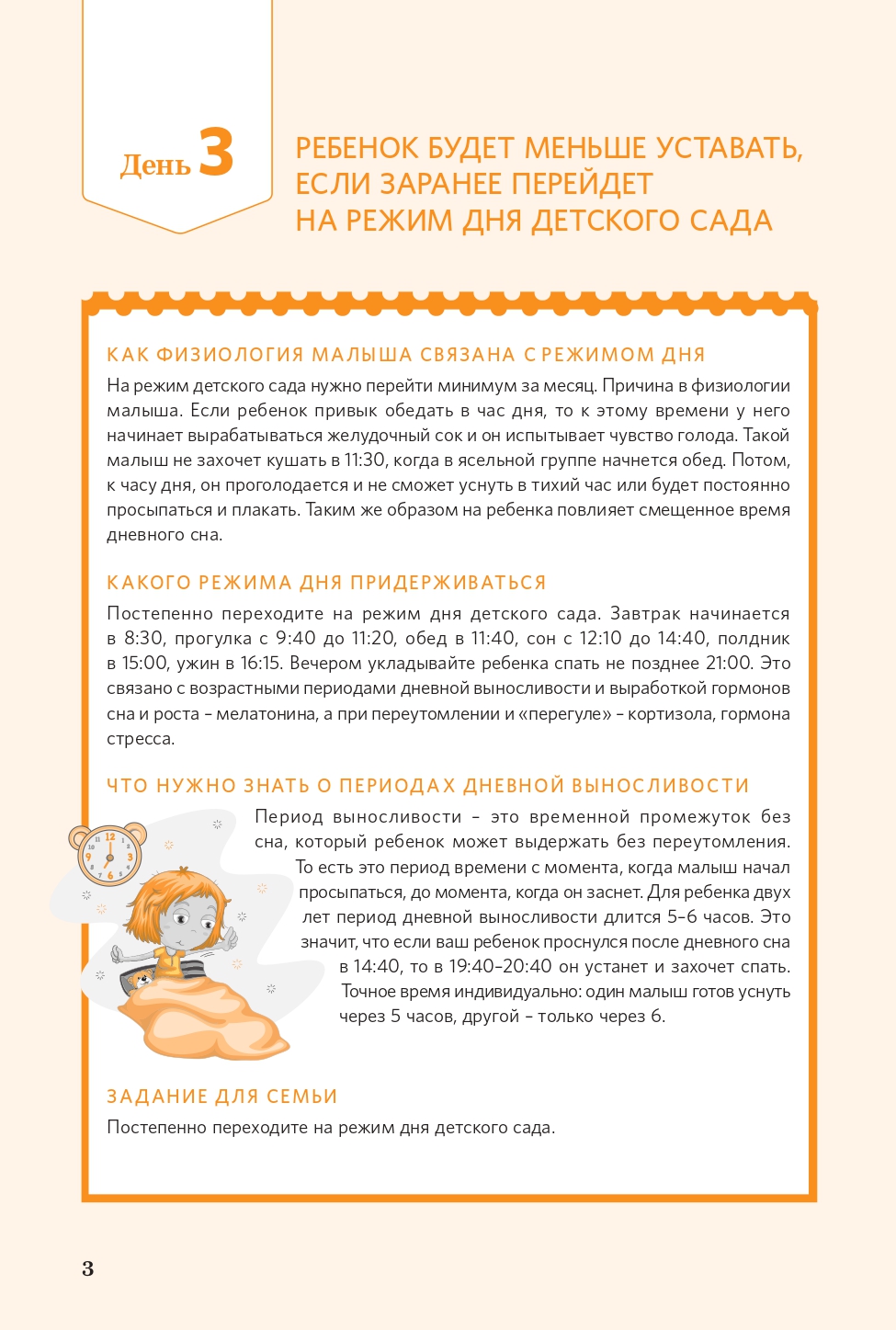 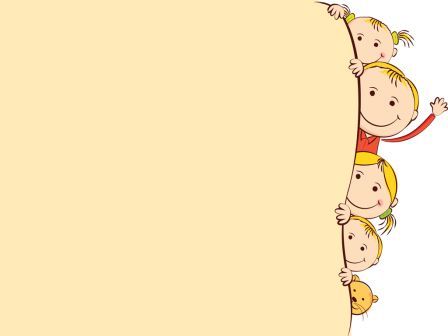 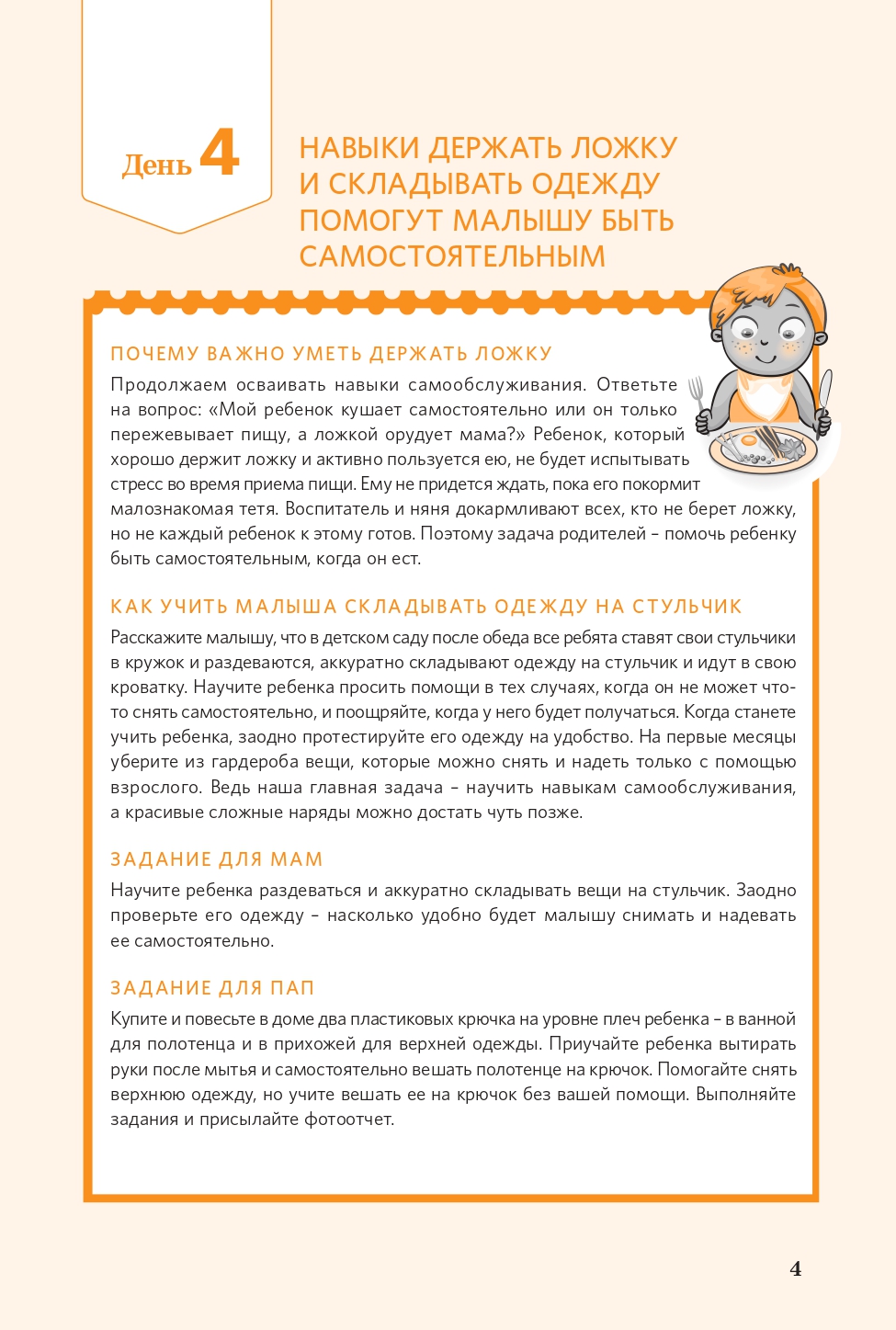 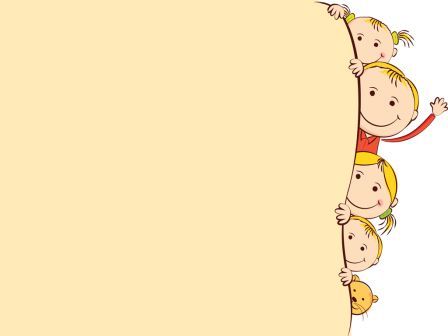 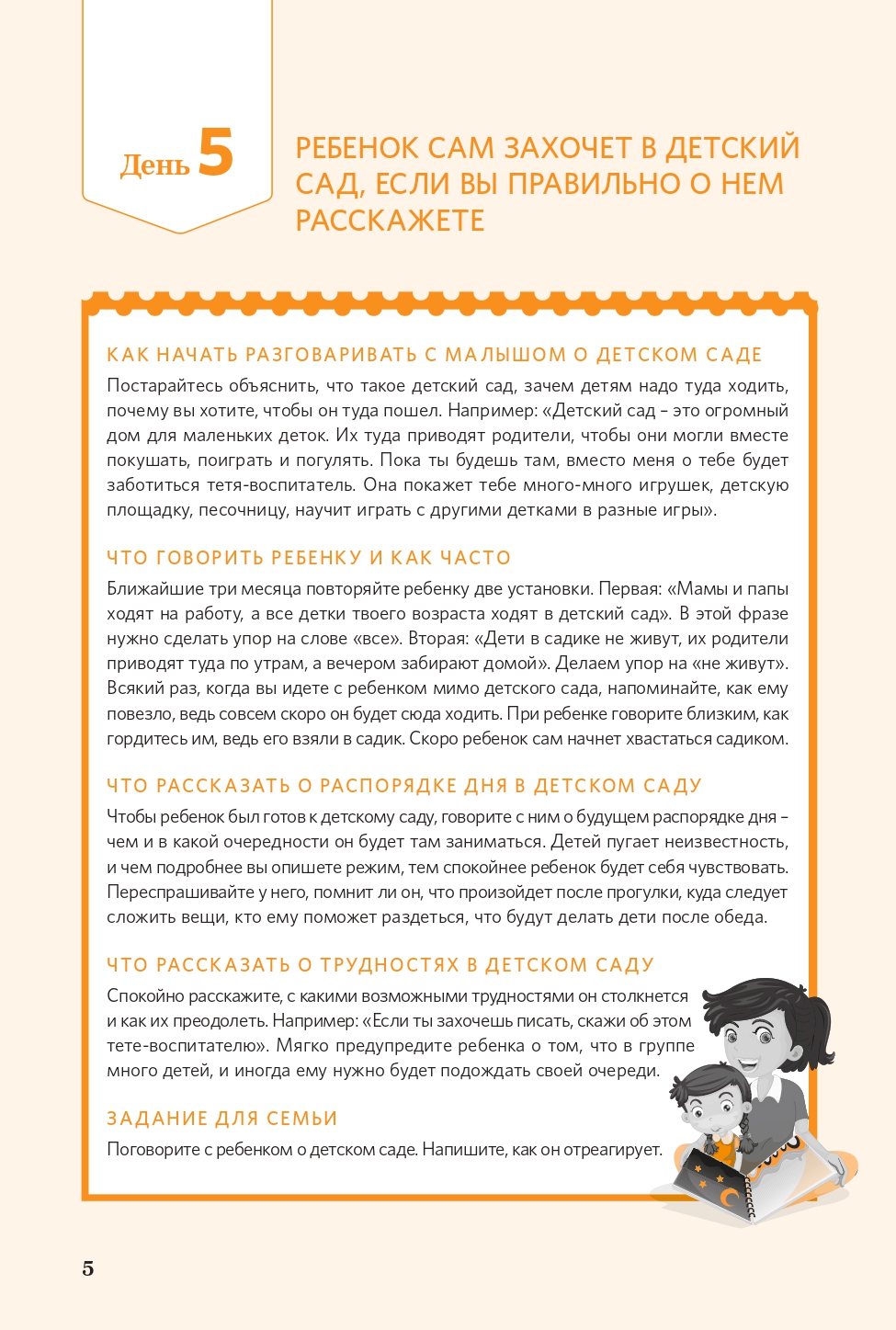 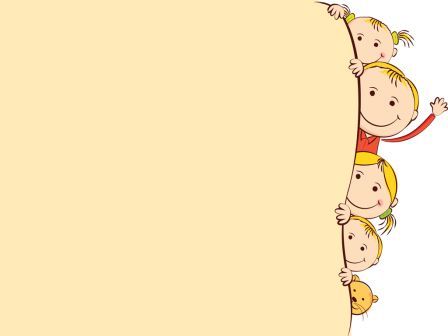 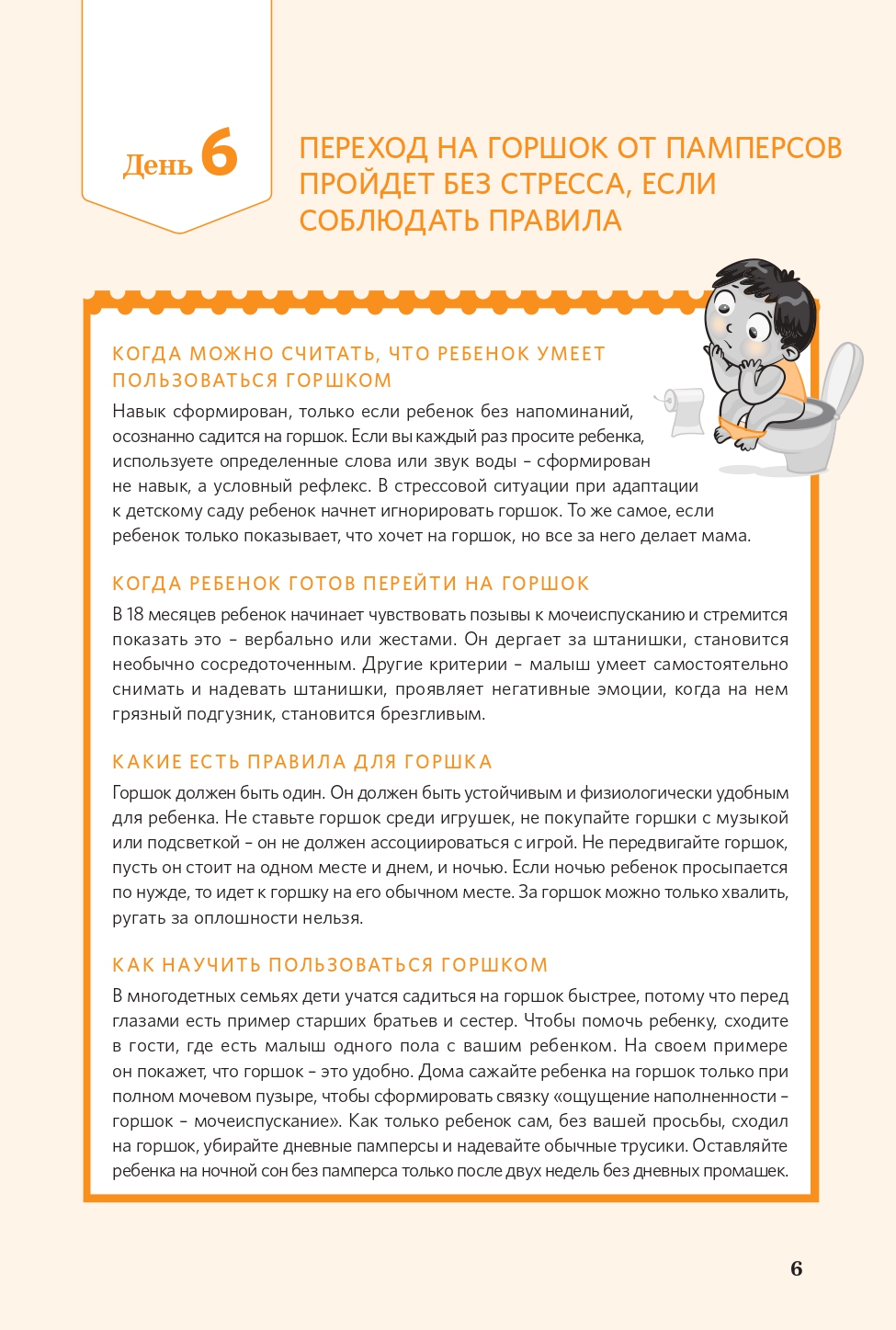 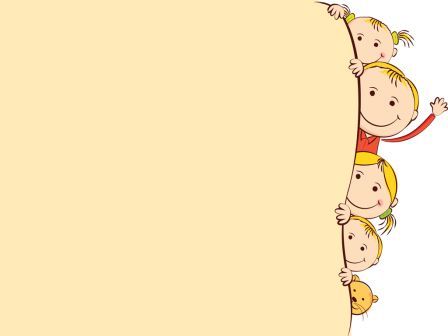 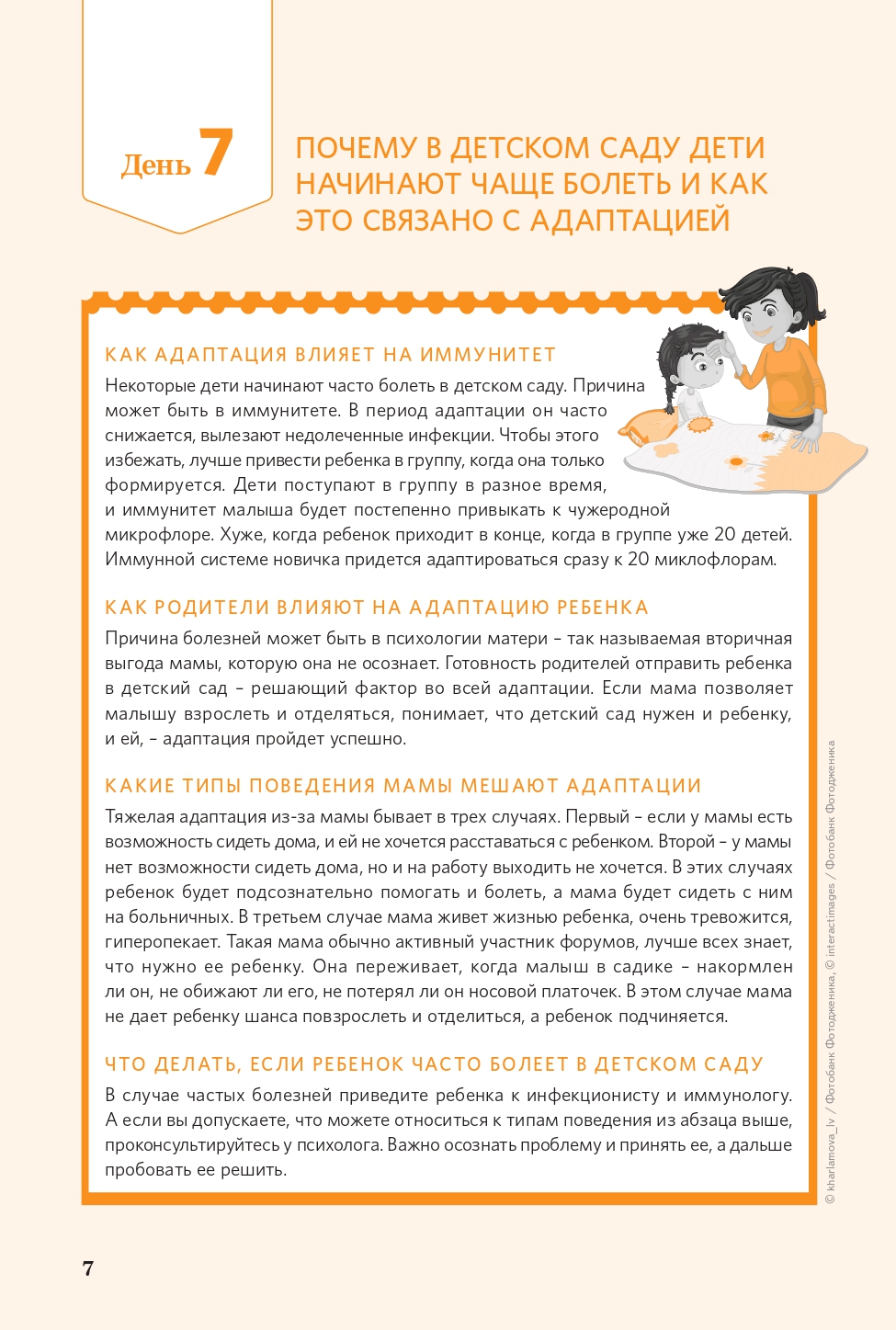 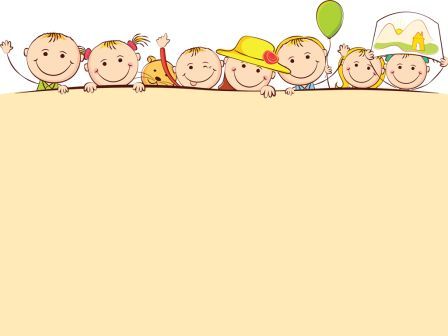 Адаптационная технология
Режим дня
Интернет-марафон
Самостоятельность